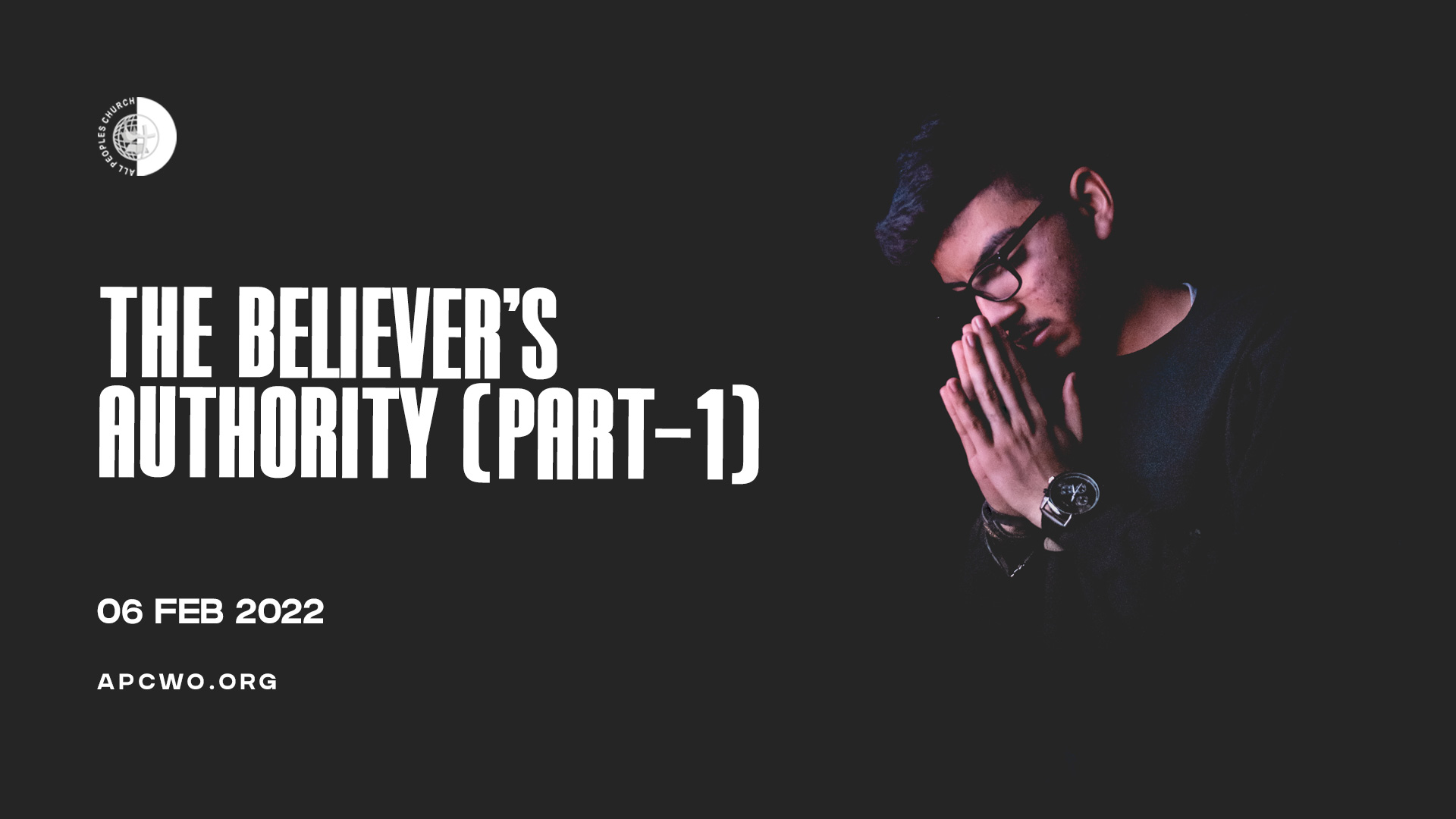 OUR ADVERSARY THE DEVIL
1 Peter 5:8-98 Be sober, be vigilant; because youradversary the devil walks about likea roaring lion, seeking whom hemay devour.
1 Peter 5:8-99 Resist him, steadfast in the faith,knowing that the same sufferings areexperienced by your brotherhoodin the world.
The adversary would comeagainst us in several ways:A. Personal AttacksB. Circumstances
NOT EVERYTHING BAD IS OFTHE DEVIL, BECAUSE…
FIVE DIMENSIONS TO OURSPIRITUAL AUTHORITY 1. Redemptive Authority:Our Authority Because ofChrist's Triumph
FIVE DIMENSIONS TO OURSPIRITUAL AUTHORITY 2. Inherited Authority:Our Authority As Sons & Daughtersof God
FIVE DIMENSIONS TO OURSPIRITUAL AUTHORITY 3. Positional Authority:Our Authority In Christ
FIVE DIMENSIONS TO OURSPIRITUAL AUTHORITY 4. Delegated Authority:Our Authority As Christ’sRepresentatives
FIVE DIMENSIONS TO OURSPIRITUAL AUTHORITY 5. Empowered Authority:Our Authority Through TheAnointing
REDEMPTIVE AUTHORITY:OUR AUTHORITY BECAUSEOF CHRIST'S TRIUMPH
Colossians 2:15Having disarmed principalities andpowers, He made a public spectacleof them, triumphing over them in it.
Hebrews 2:14Inasmuch then as the children havepartaken of flesh and blood, He Himselflikewise shared in the same, that throughdeath He might destroy him who had thepower of death, that is, the devil,
Isaiah 53:12Therefore I will divide Him a portionwith the great, And He shall dividethe spoil with the strong, Because Hepoured out His soul unto death, AndHe was numbered with the transgressors,And He bore the sin of many, And madeintercession for the transgressors.
Colossians 1:12-1412 giving thanks to the Father whohas qualified us to be partakers of theinheritance of the saints in the light.
Colossians 1:12-1413 He has delivered us from thepower of darkness and conveyed usinto the kingdom of the Son of His love, 14 in whom we have redemptionthrough His blood, the forgiveness of sins.
Romans 5:17For if by the one man's offensedeath reigned through the one,much more those who receiveabundance of grace and of the giftof righteousness will reign in lifethrough the One, Jesus Christ.
IF SATAN HAS BEEN DEFEATED,WHY DOES HE APPEAR SO STRONG?
Satan's Tactics:1. Mind Games2. Open Doors 3. Violations And Intrusions
RESIST FIRM IN THE FAITH
1 Peter 5:8-98 Be sober, be vigilant; because youradversary the devil walks about like aroaring lion, seeking whom hemay devour.
1 Peter 5:8-99 Resist him, steadfast in the faith,knowing that the same sufferings areexperienced by your brotherhood inthe world.